Творческий проектИстория елочной игрушки
Подготовительная группа 
МКДОУ «Детский сад №4»
Из чего изготовлены елочные игрушки:
Пластмасса
Стекло
Бумага
Ткань
Глина
Картон
Бусины
Природные материалы
Экспозиция музея:
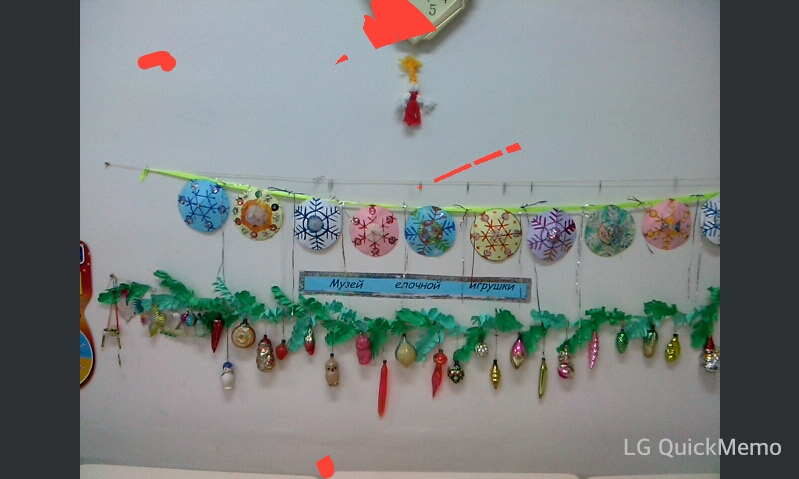 Игрушки нашего музея: ПТИЦЫ
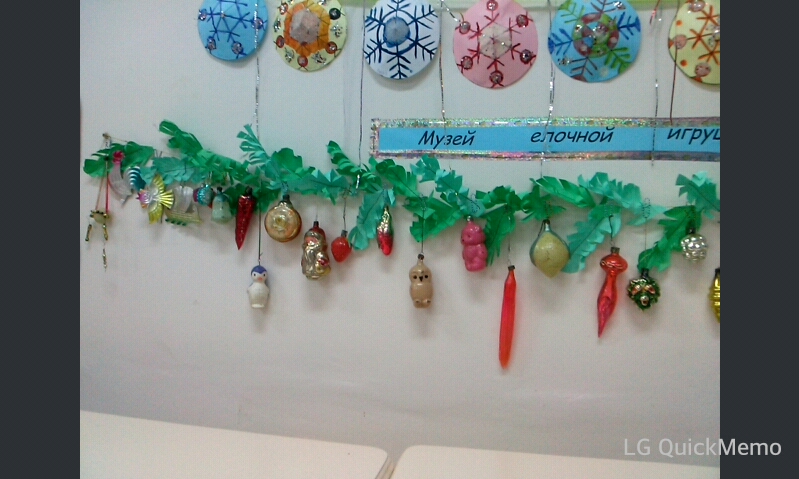 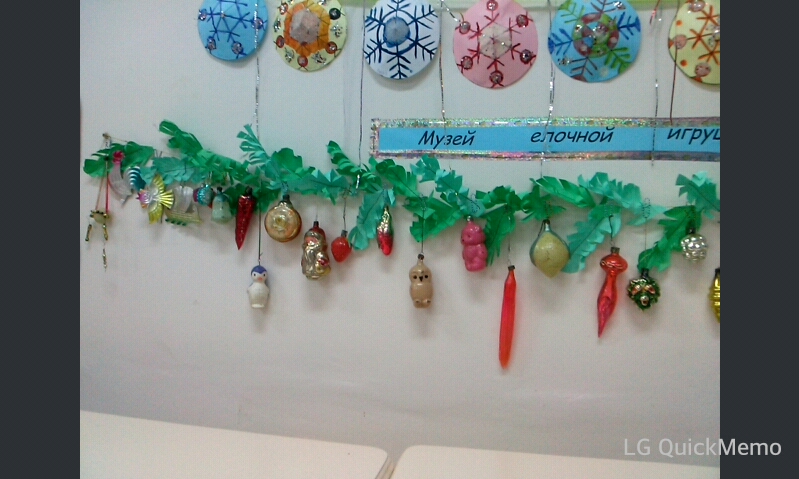 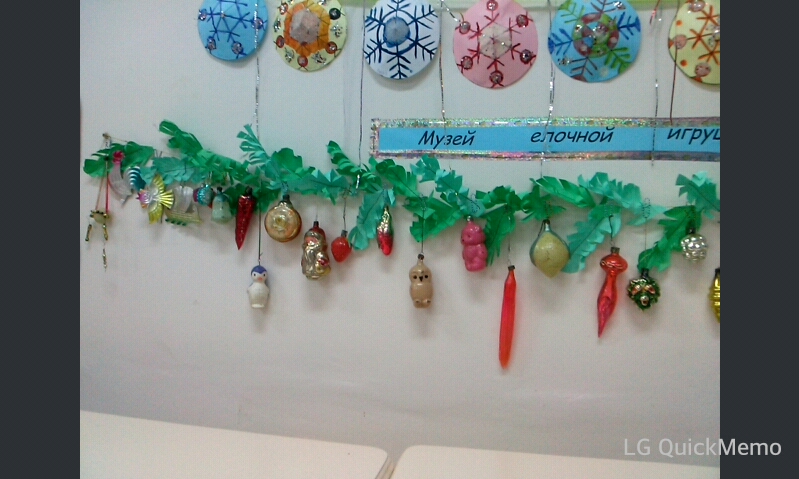 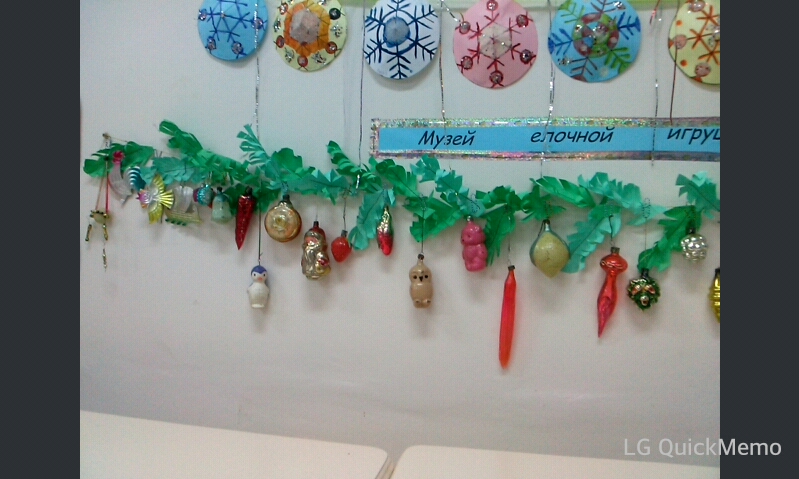 Игрушки нашего музея:
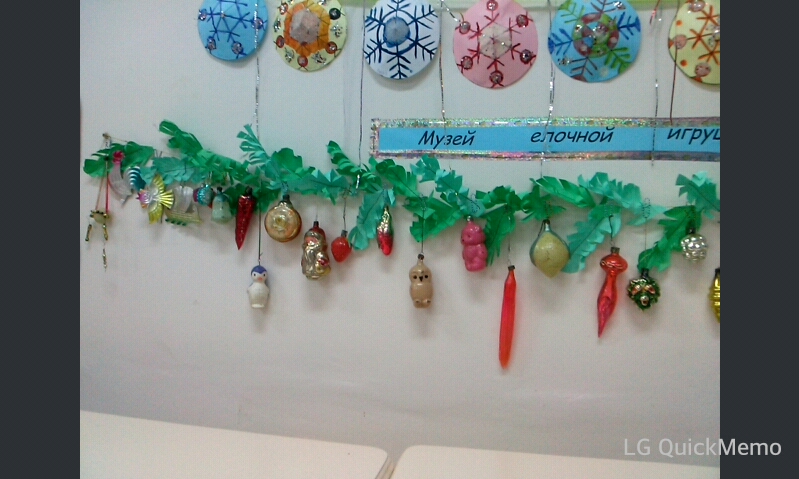 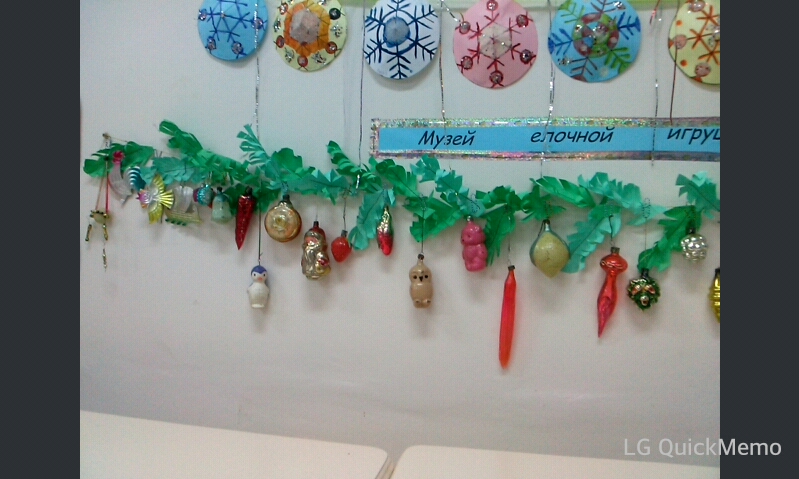 Игрушки нашего музея:
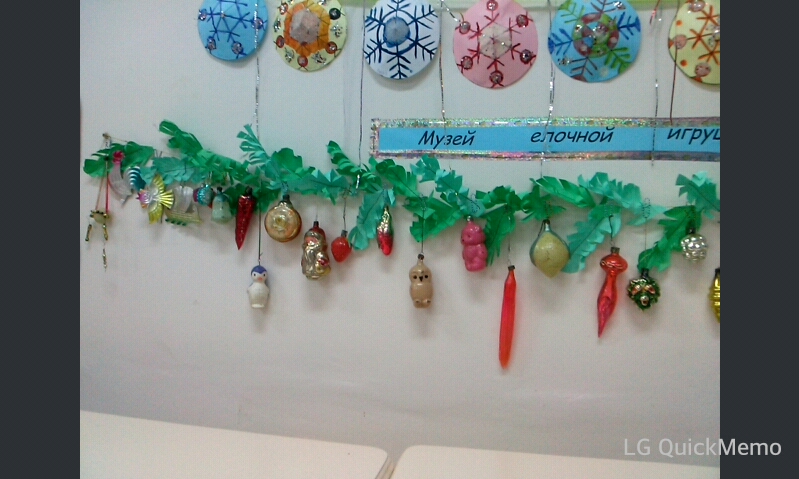 Ждем Вас в нашем музее снова!
Подготовительная группа 
МКДОУ «Детский сад №4»